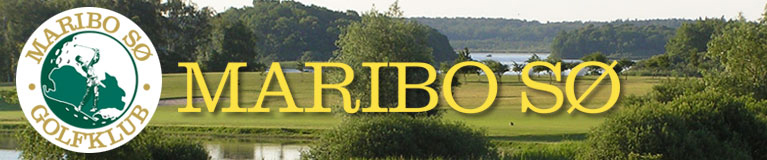 Hændelser på Hul 2   Del 1 af 2.
Lavet af Bent Ole
På vegne af Introudvalget 2019
Dit Drive
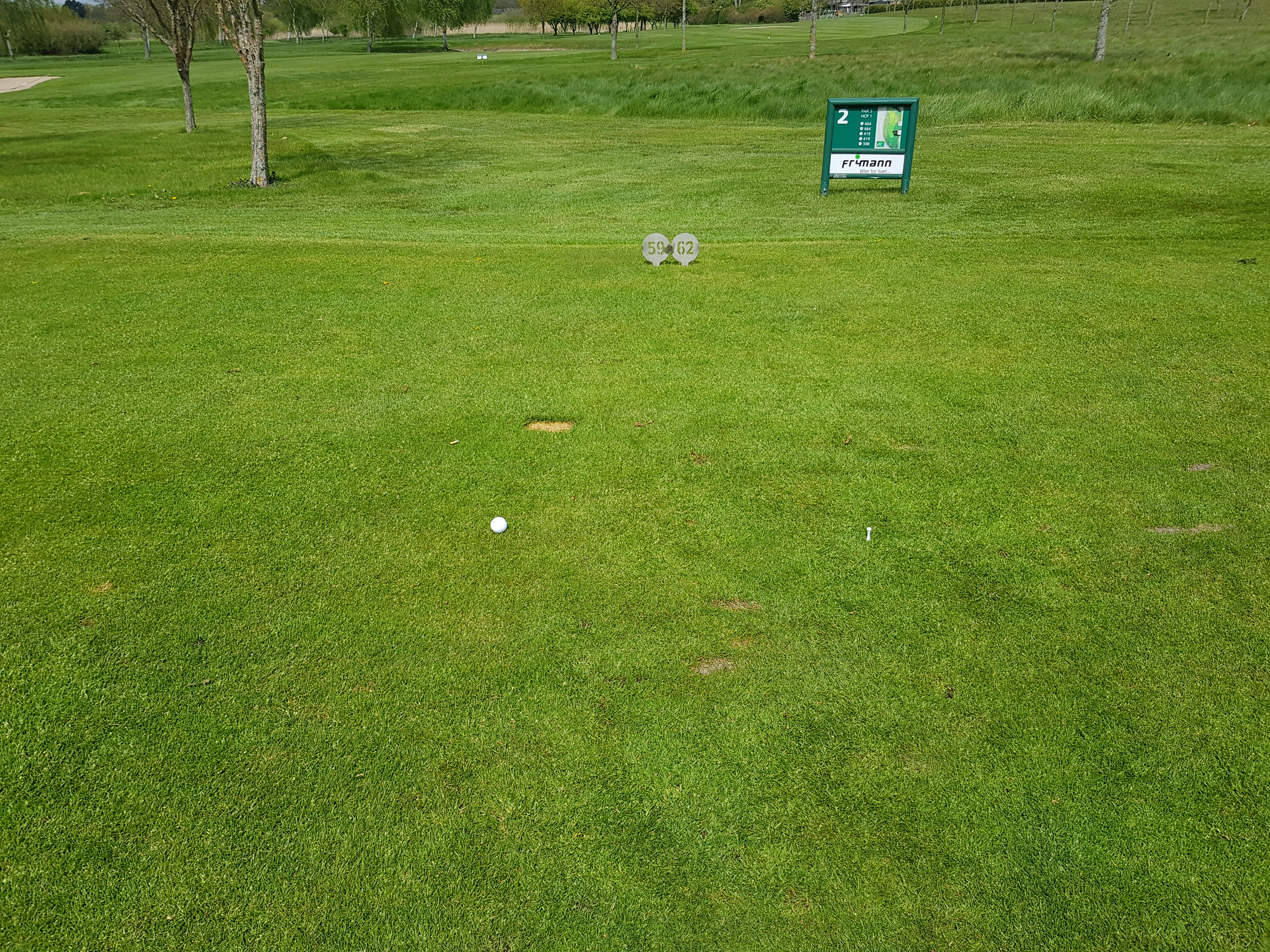 Du rammer ikke bolden rigtigt, bolden ligger ca. 1 m fra dig.
Bolden ligger lige ude foran teestedet, hvad gør du ?
Du spiller bolden som den ligger, du får ingen straf, det næste slag er dit 2. slag
Dit Drive
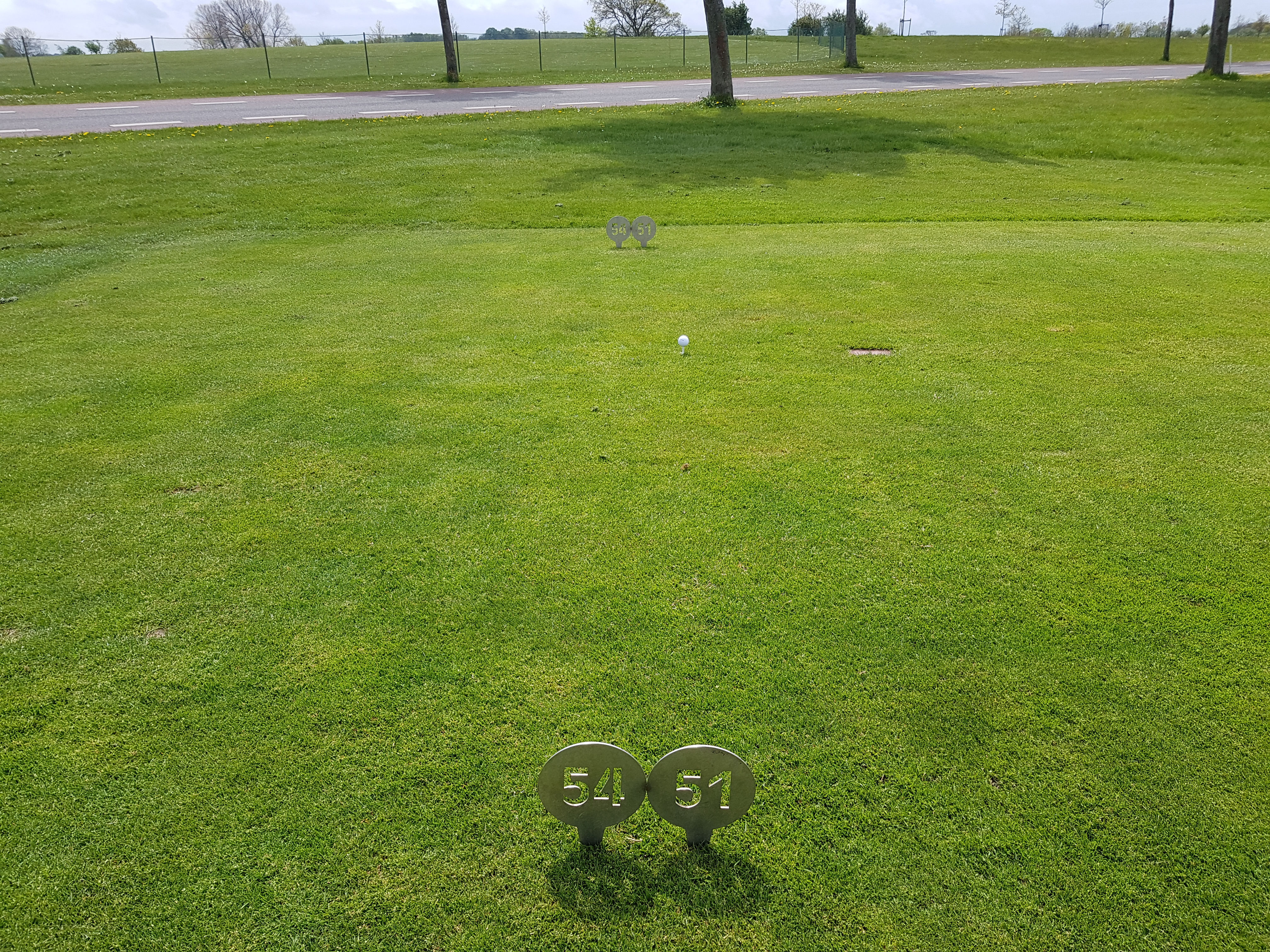 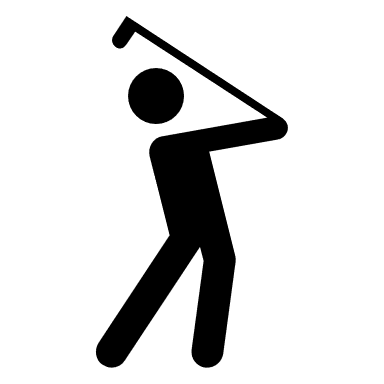 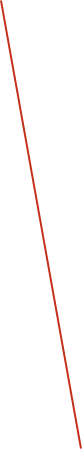 Du har Teet´bolden op ca. 10 cm foran teestedet, man må jo gerne stå uden for teestedet og drive.
Men må du det ?
Du må gerne stå med dine ben uden for teestedet, men bolden skal tees´op indenfor teestedet og max 2 m bagud.
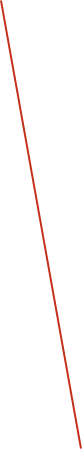 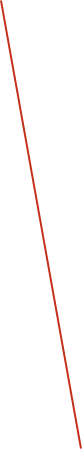 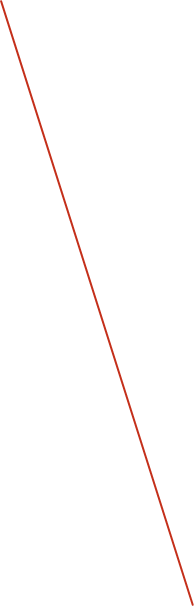 Dit Drive
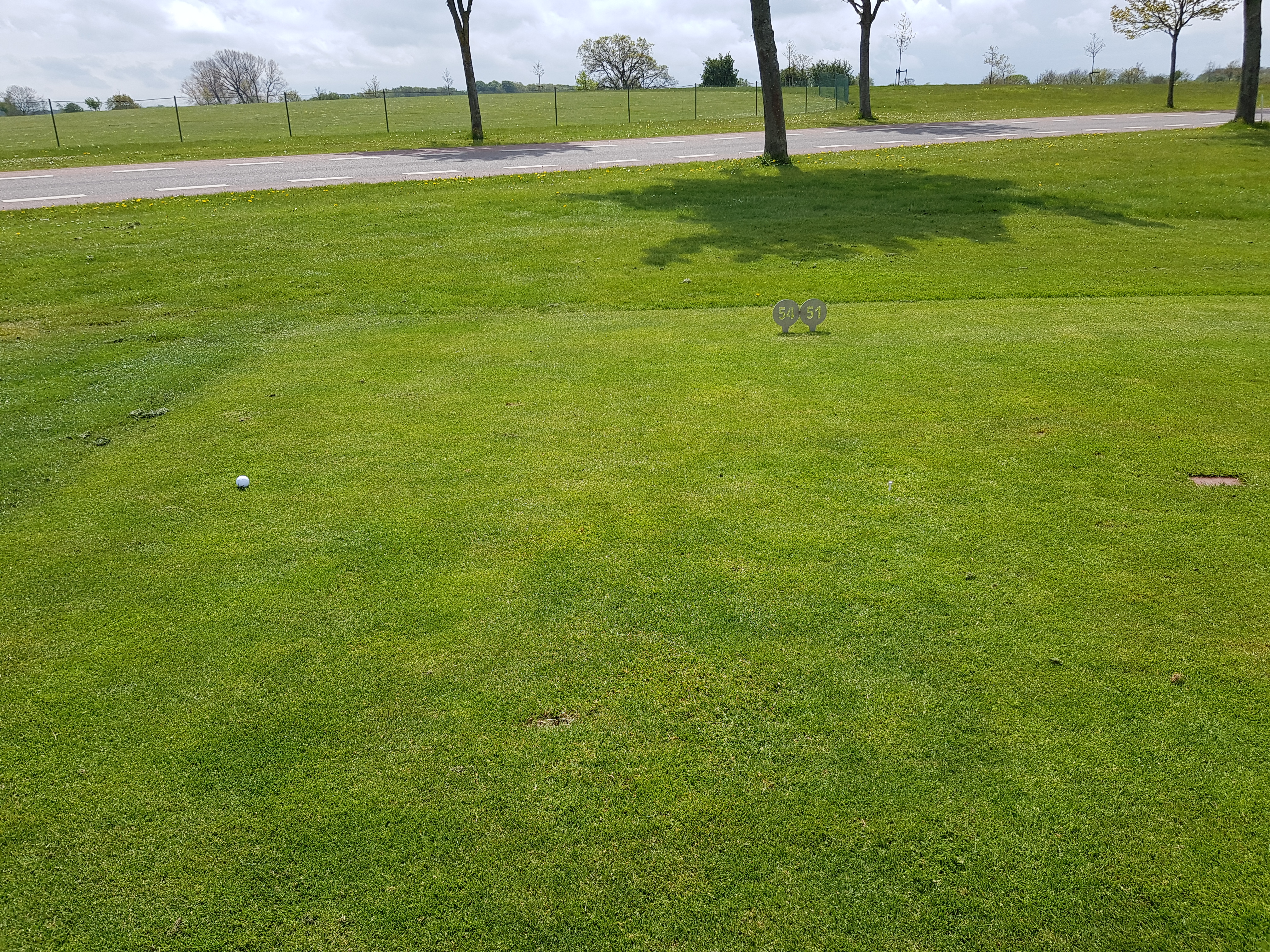 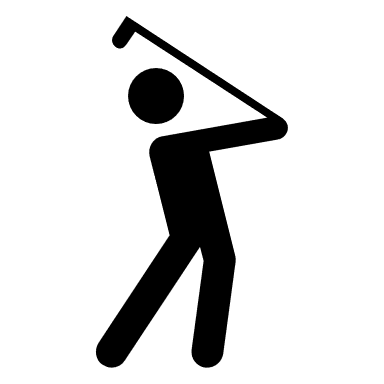 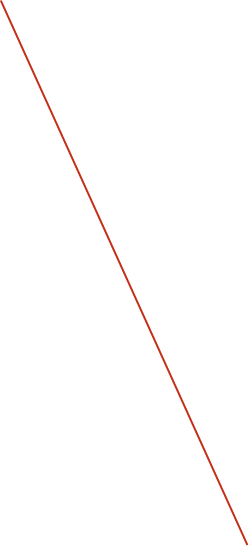 Du rammer ikke bolden rigtigt, den forlader ikke teestedet og ligger indenfor de 2 m bagud.
Hvad gør du ?
Du spiller bolden som den ligger eller du lægger bolden op på din tee og slår igen, I begge tilfælde slår du dit 2. slag
Bolden ligger ikke indenfor de   2 m, du slår bolden som den ligger, du har nu slået dit 2. slag.
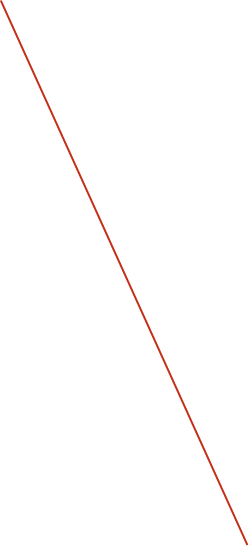 2 Meter
Drop
Du går frem mod hjørnet af strafområdet hvor du så din bold landede, du ser din bold ligger på et brønddæksel.
Hvad gør du ?
Du har fridrop, 1 køllelængde, ikke nærmere flaget end referencepunktet
Slut for denne gang 
Spørgsmål ??
Tak for i aften..